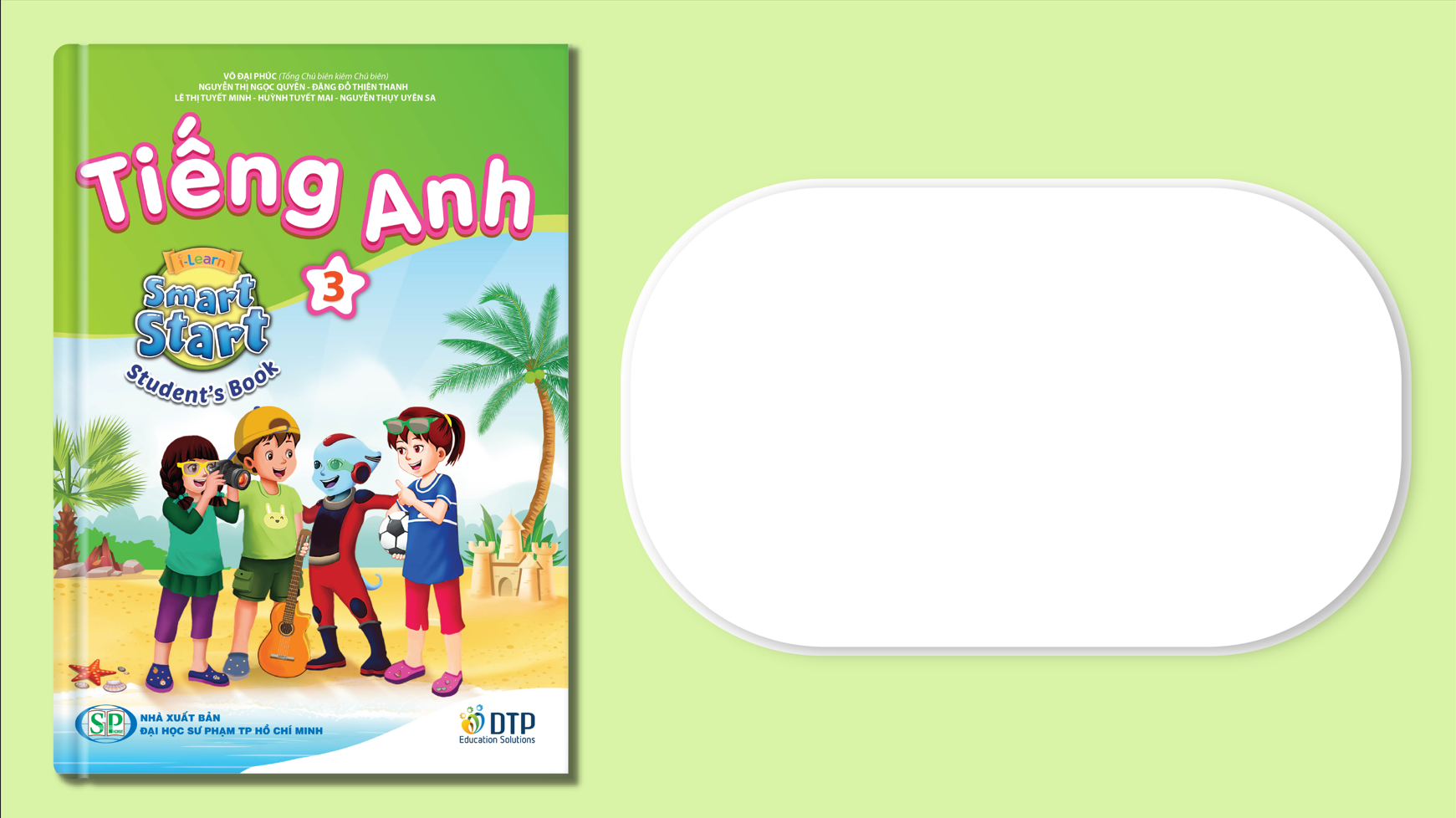 Unit 5: Sports and hobbies
Lesson 1.1
Page 68
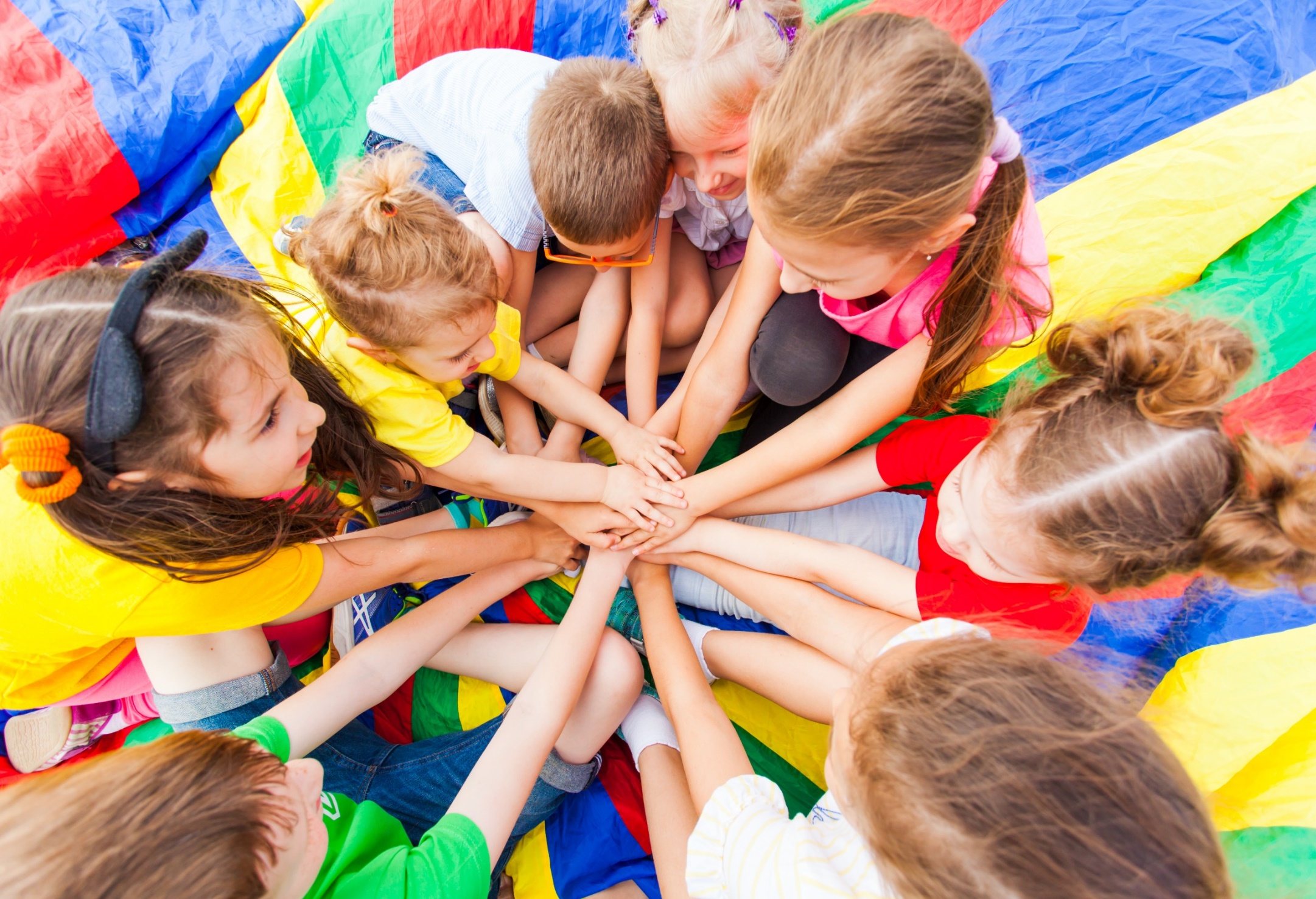 WARM-UP
Crossword Puzzle
1
Click the boxes to show the answer.
2
3
4
5
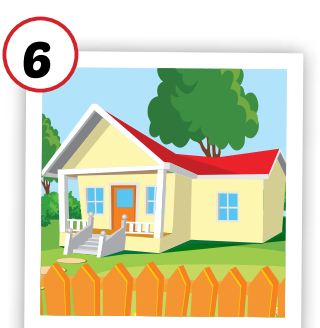 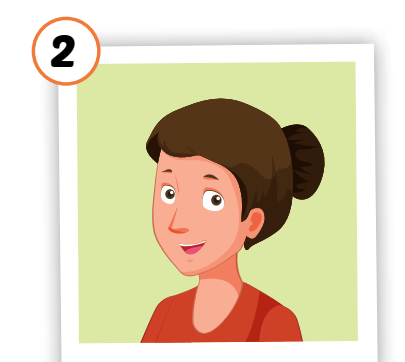 Double click on the number to open the hint.
Click again on the number to close the hint.
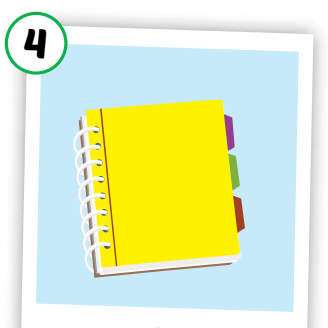 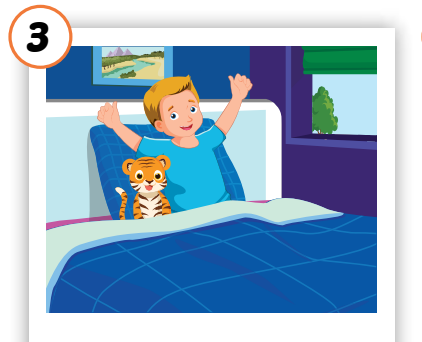 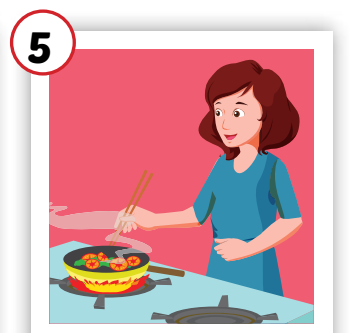 KEYWORD
It’s time to learn …
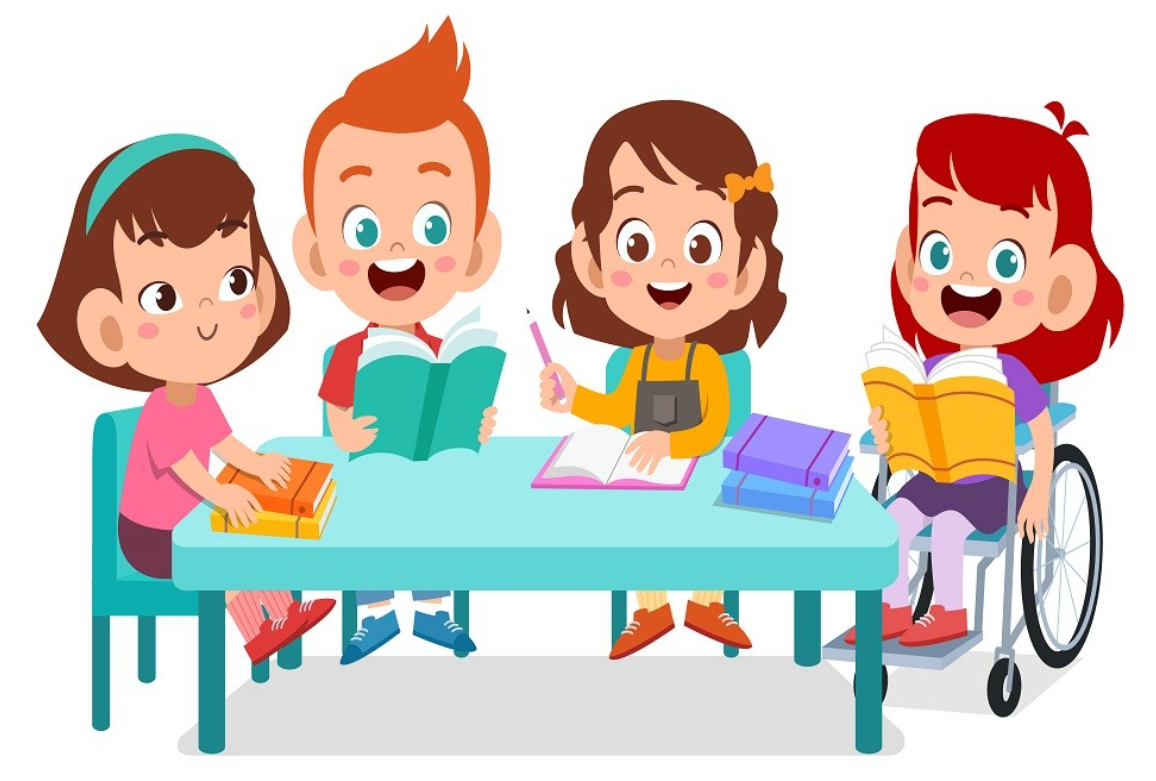 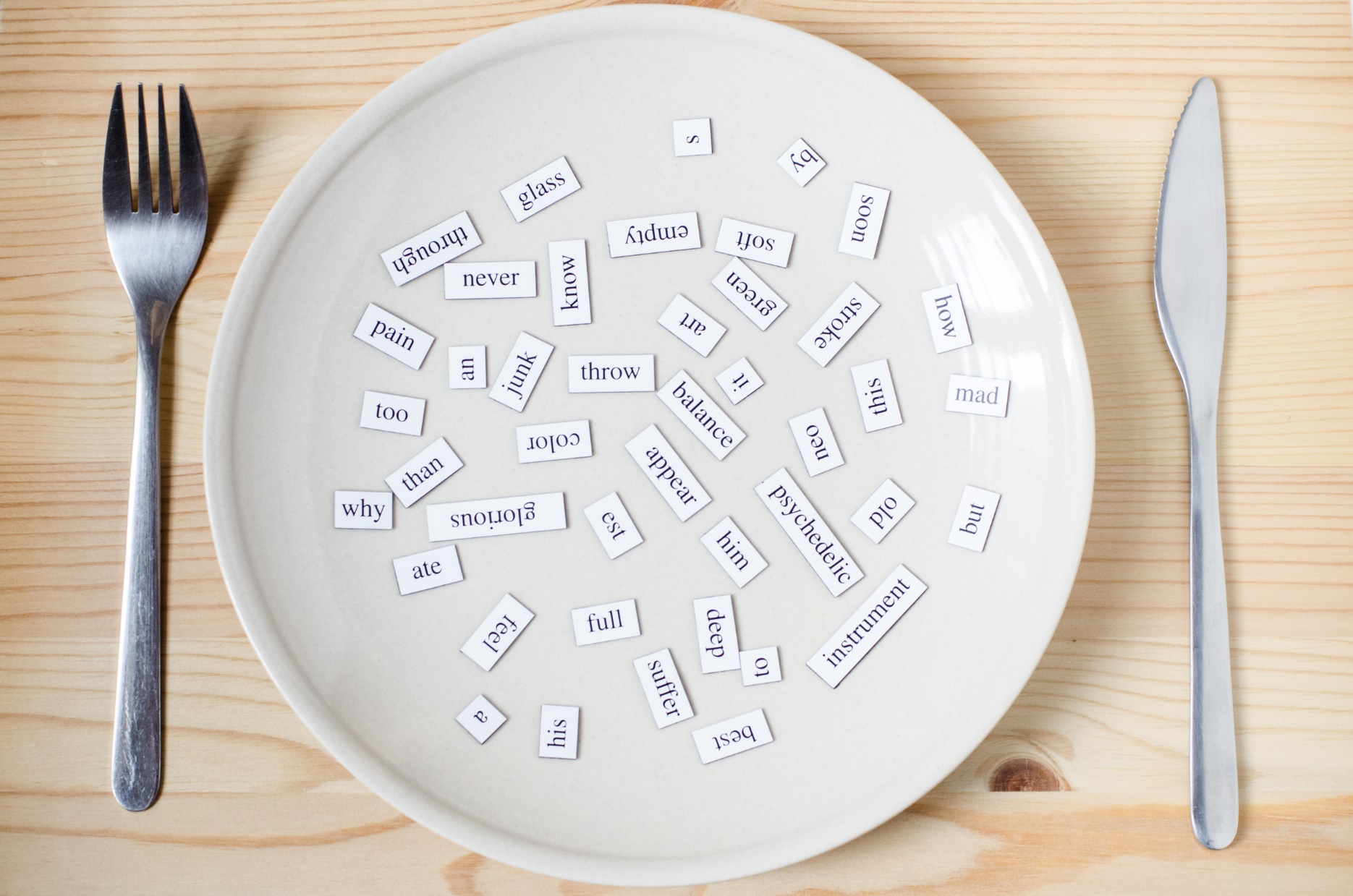 New words
badminton
tennis
volleyball
basketball
soccer
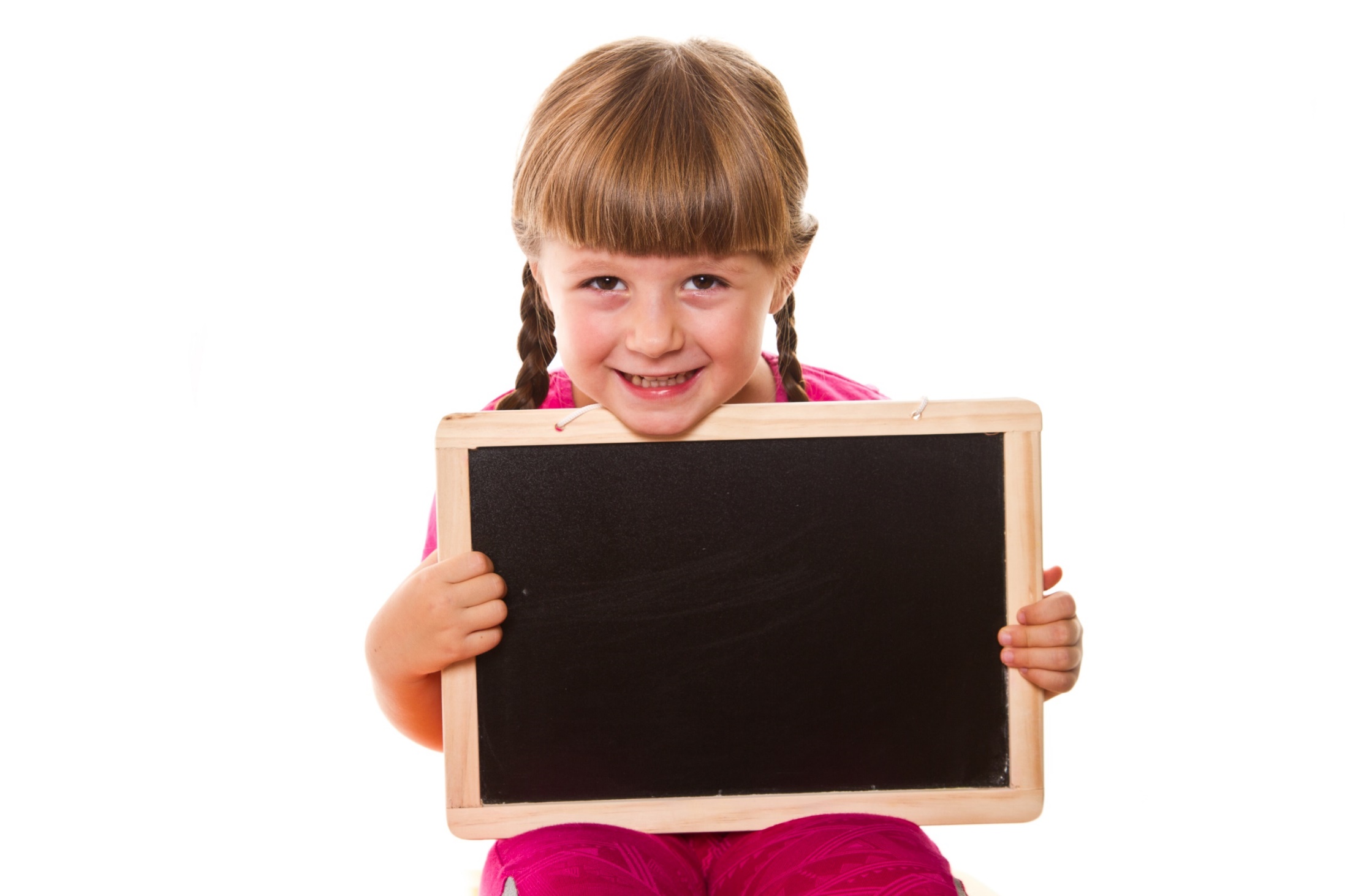 Presentation
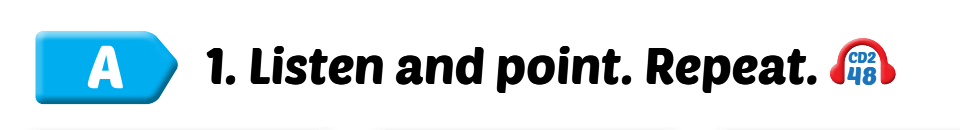 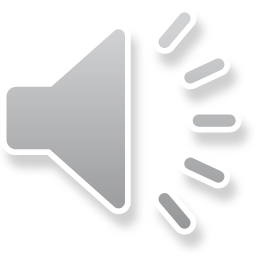 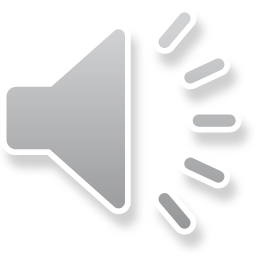 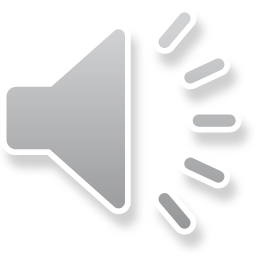 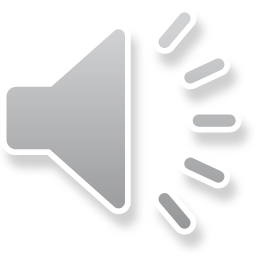 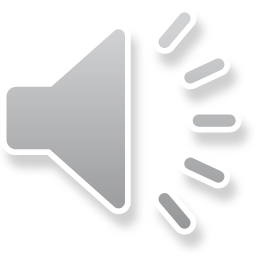 Click on each word to hear the sound.
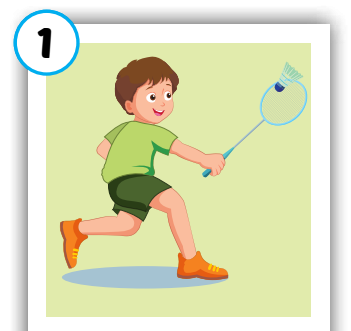 badminton
/ˈbædmɪntən/
cầu lông
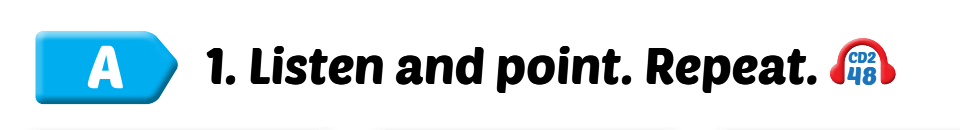 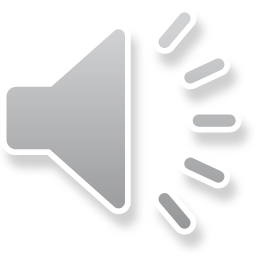 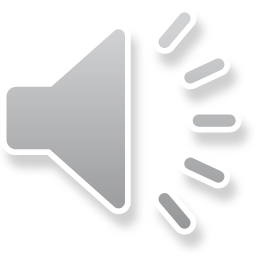 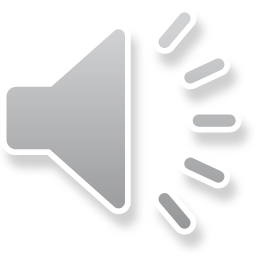 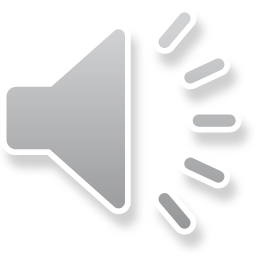 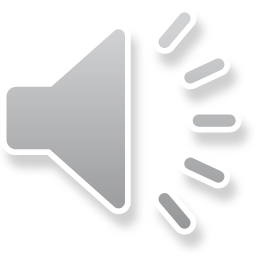 Click on each word to hear the sound.
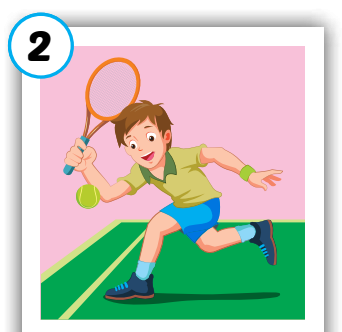 tennis
/ˈtenɪs/
quần vợt
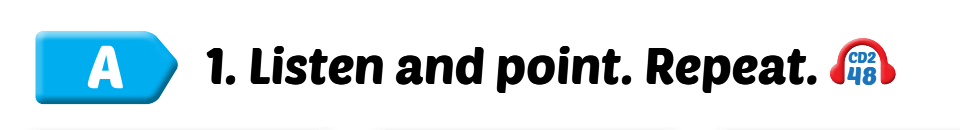 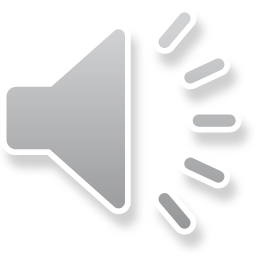 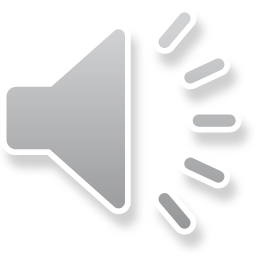 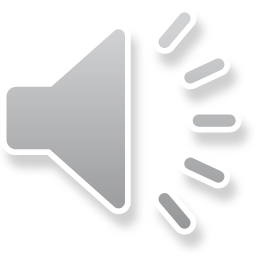 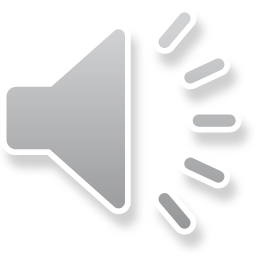 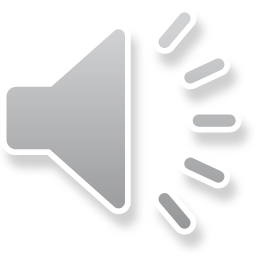 Click on each word to hear the sound.
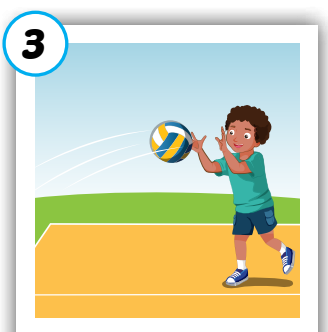 volleyball
/ˈvɑːlibɑːl/
bóng chuyền
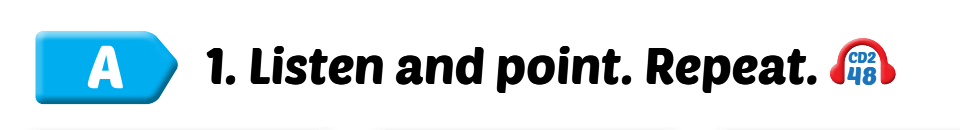 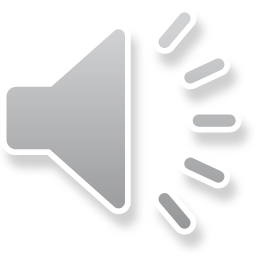 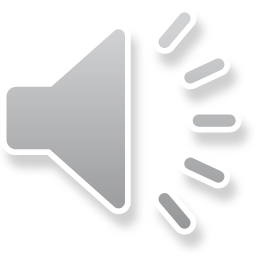 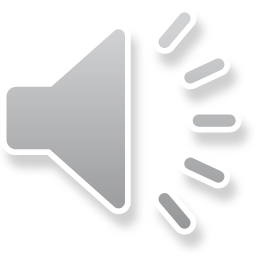 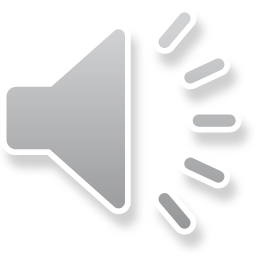 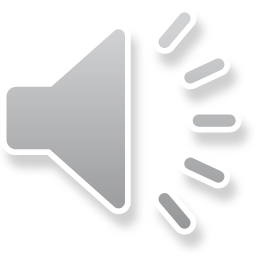 Click on each word to hear the sound.
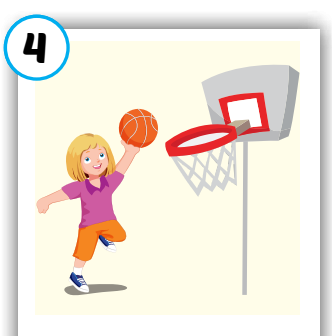 basketball
/ˈbæskətbɑːl/
bóng rổ
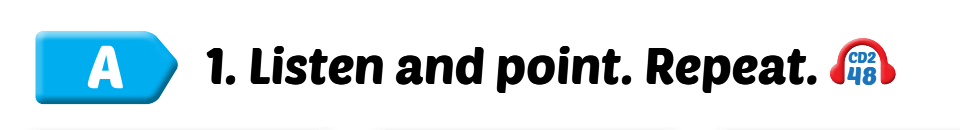 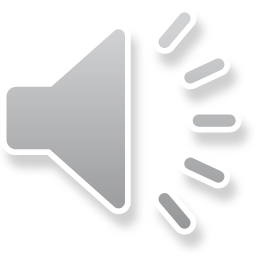 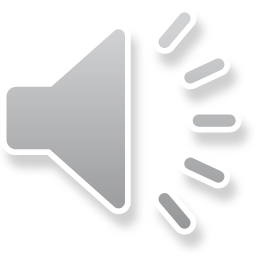 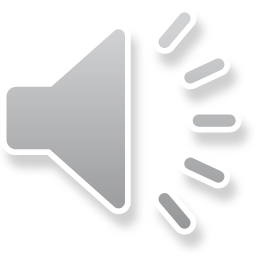 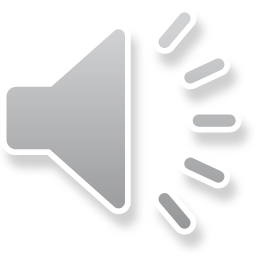 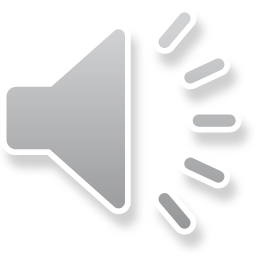 Click on each word to hear the sound.
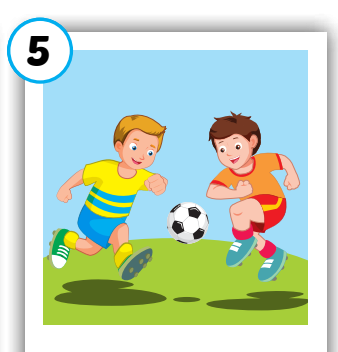 soccer
/ˈsɑːkər/
bóng đá
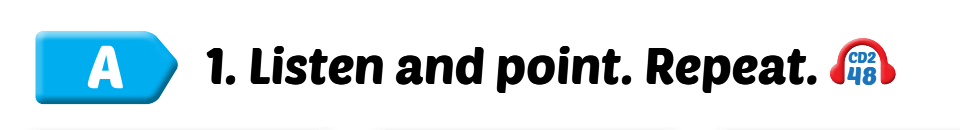 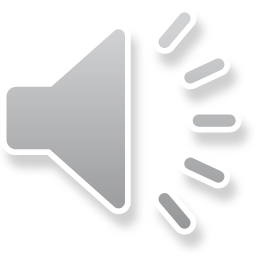 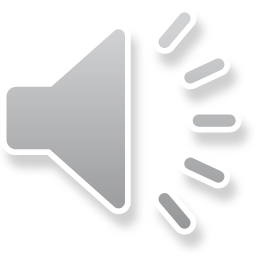 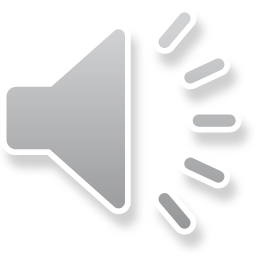 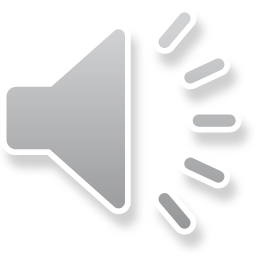 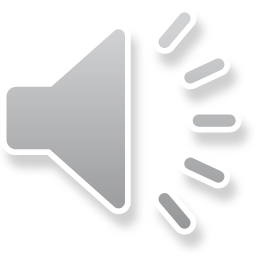 Click on each word to hear the sound.
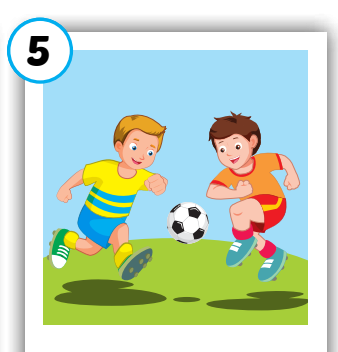 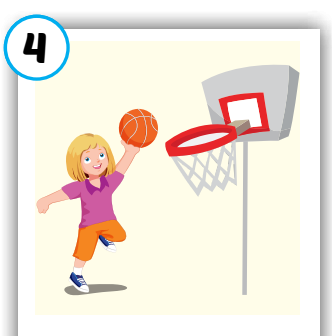 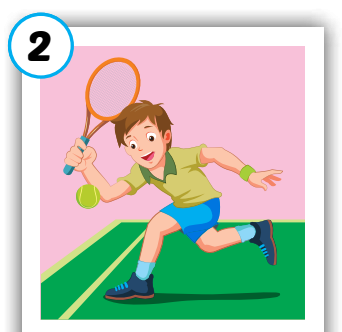 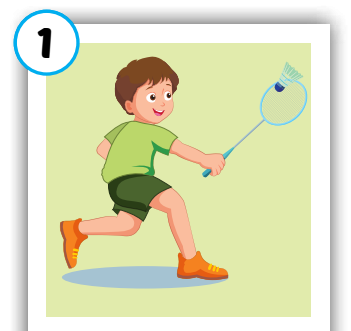 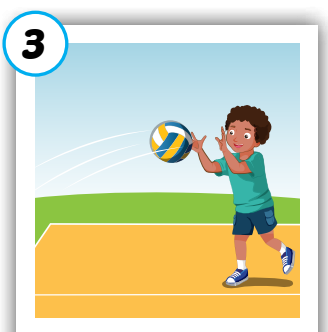 volleyball
basketball
tennis
badminton
soccer
/ˈbædmɪntən/
cầu lông
/ˈtenɪs/
quần vợt
/ˈvɑːlibɑːl/
bóng chuyền
/ˈbæskətbɑːl/
bóng rổ
/ˈsɑːkər/
bóng đá
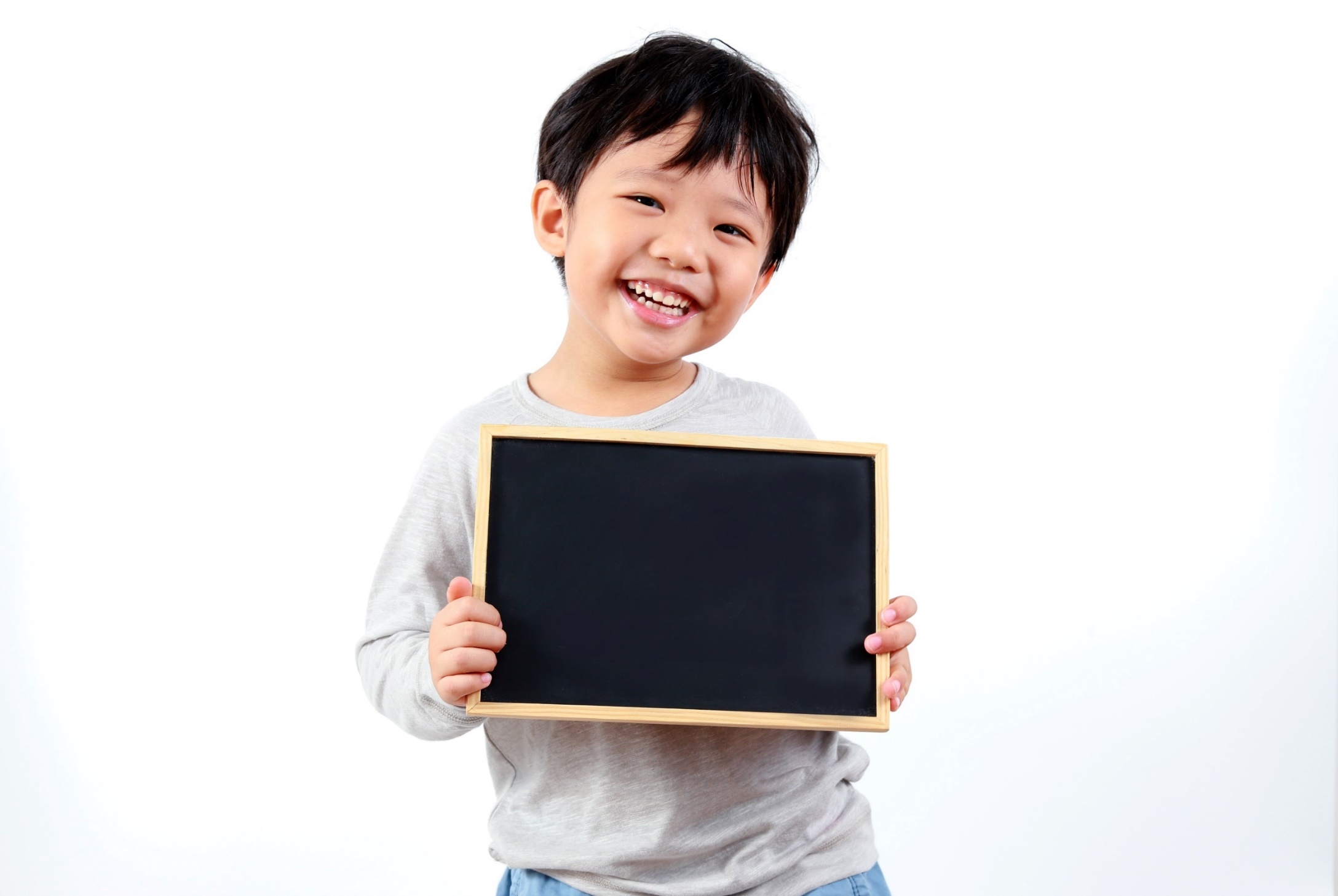 Practice
2
3
4
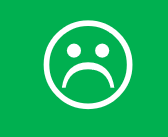 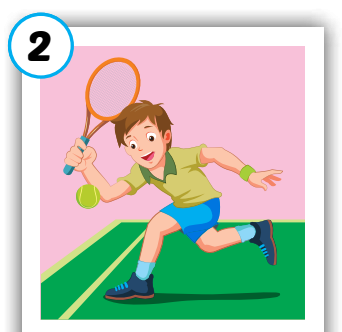 1
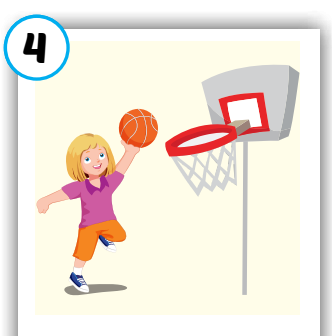 Click on the square to see the picture
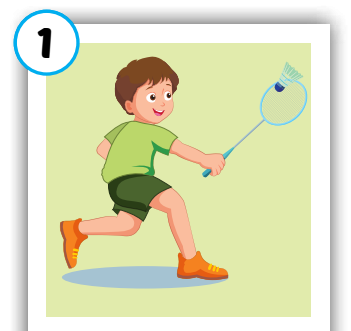 6
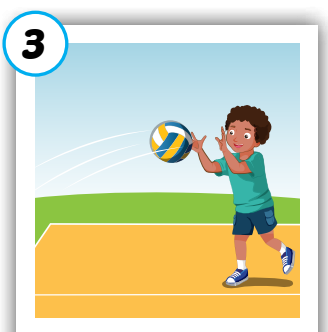 7
8
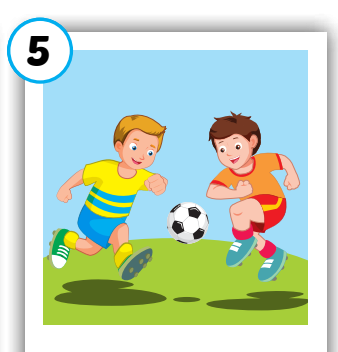 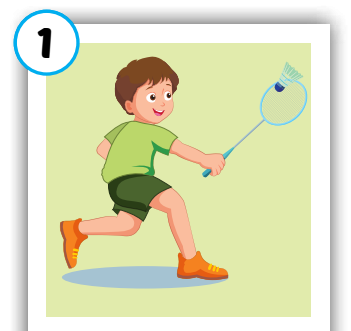 Click on the button to close the picture
5
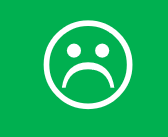 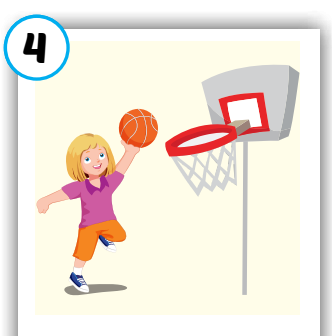 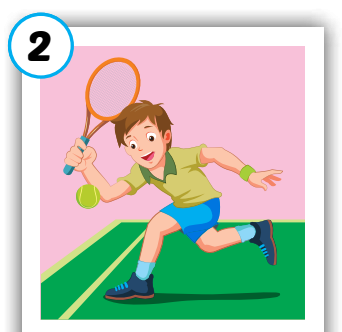 11
10
12
9
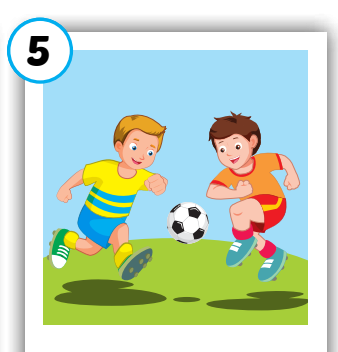 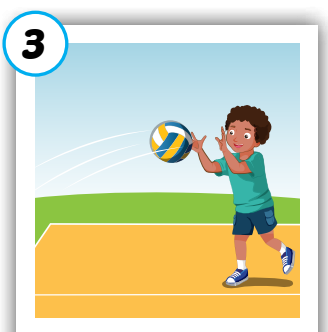 [Speaker Notes: Memory game. GV nhấn vào ô để mở, nếu HS chọn 2 hình không giống nhau, GV nhấn vào hình tròn để đóng hình lại, HS phải nhớ những hình đã mở.]
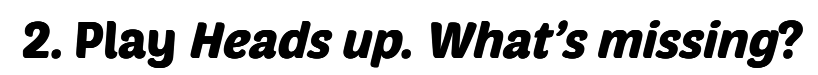 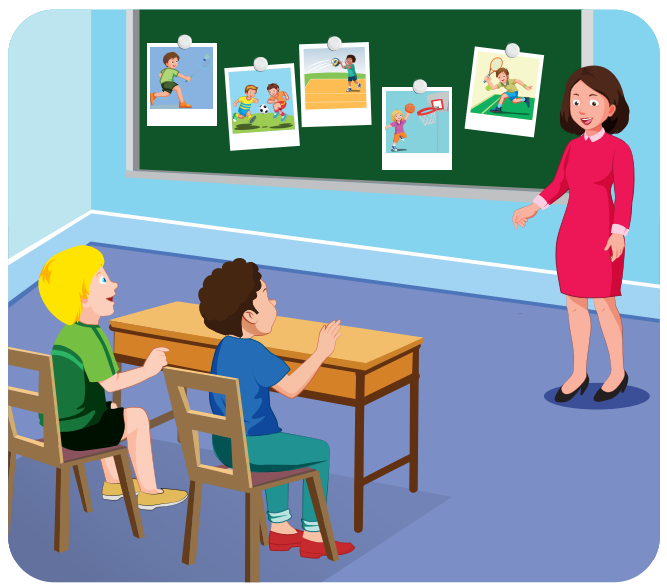 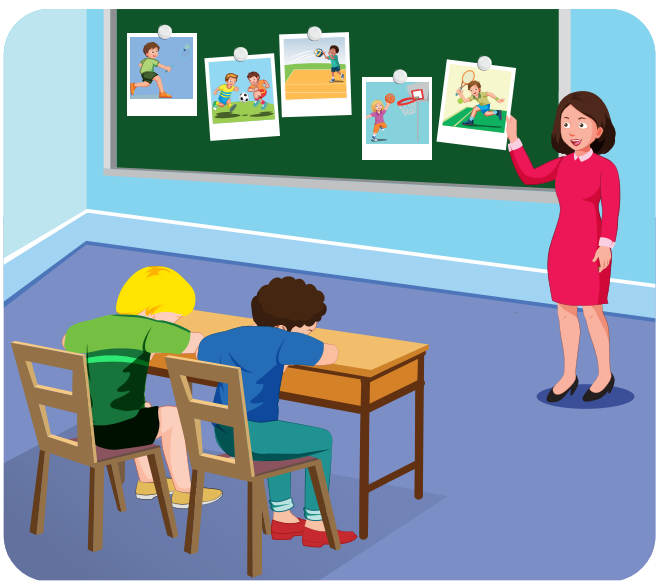 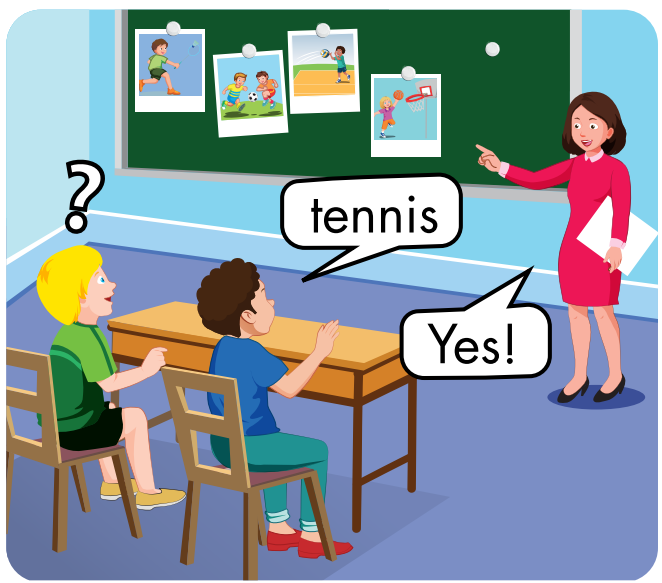 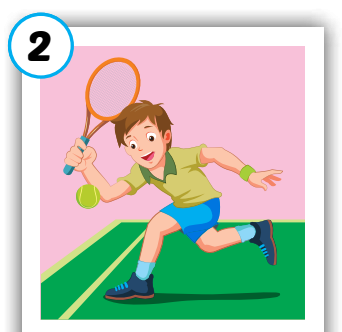 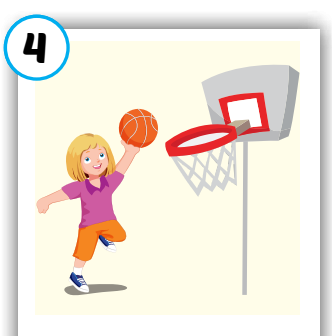 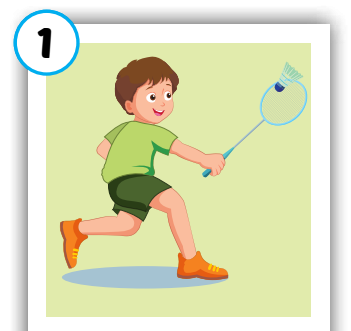 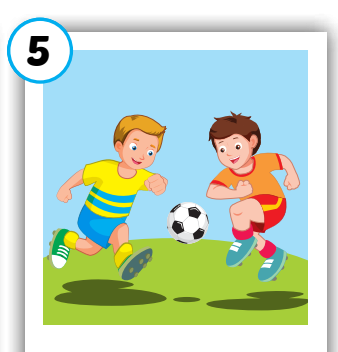 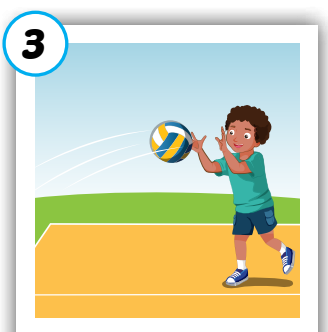 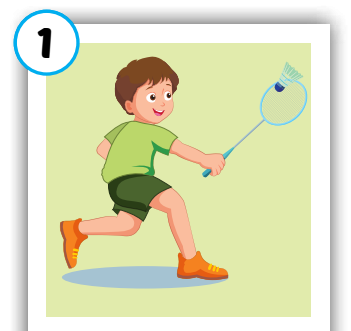 badminton
/ˈbædmɪntən/
cầu lông
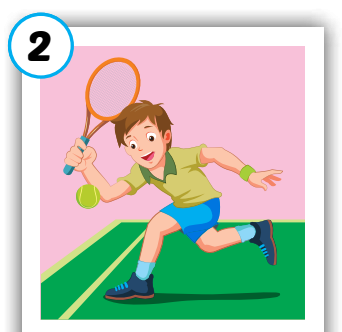 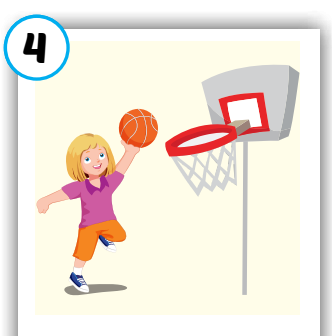 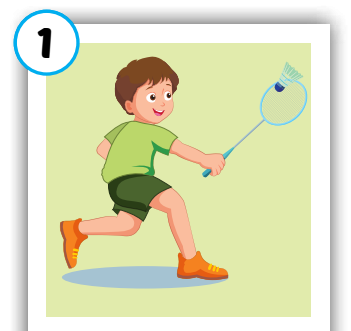 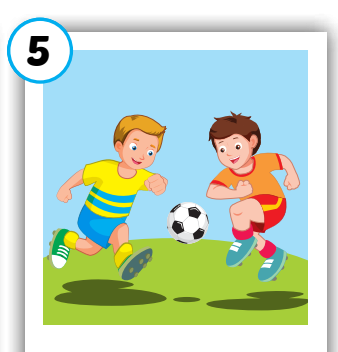 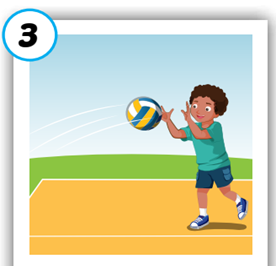 volleyball
/ˈvɑːlibɑːl/
bóng chuyền
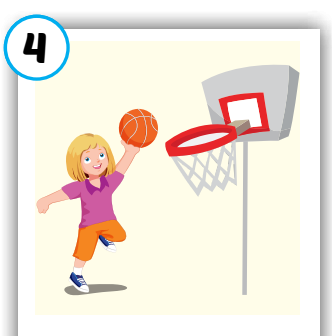 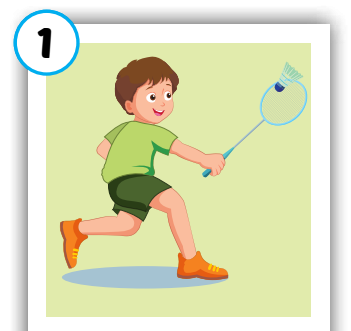 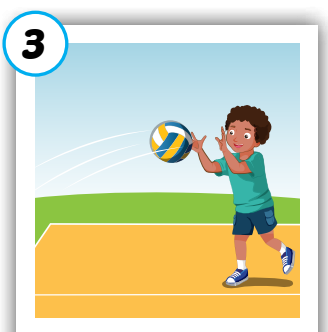 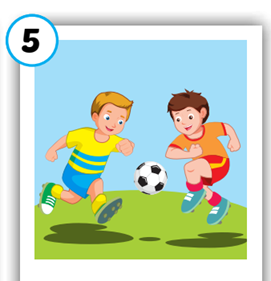 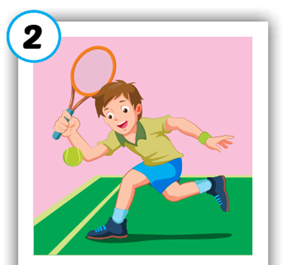 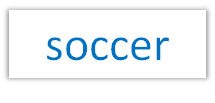 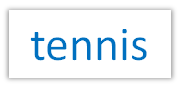 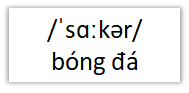 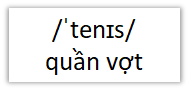 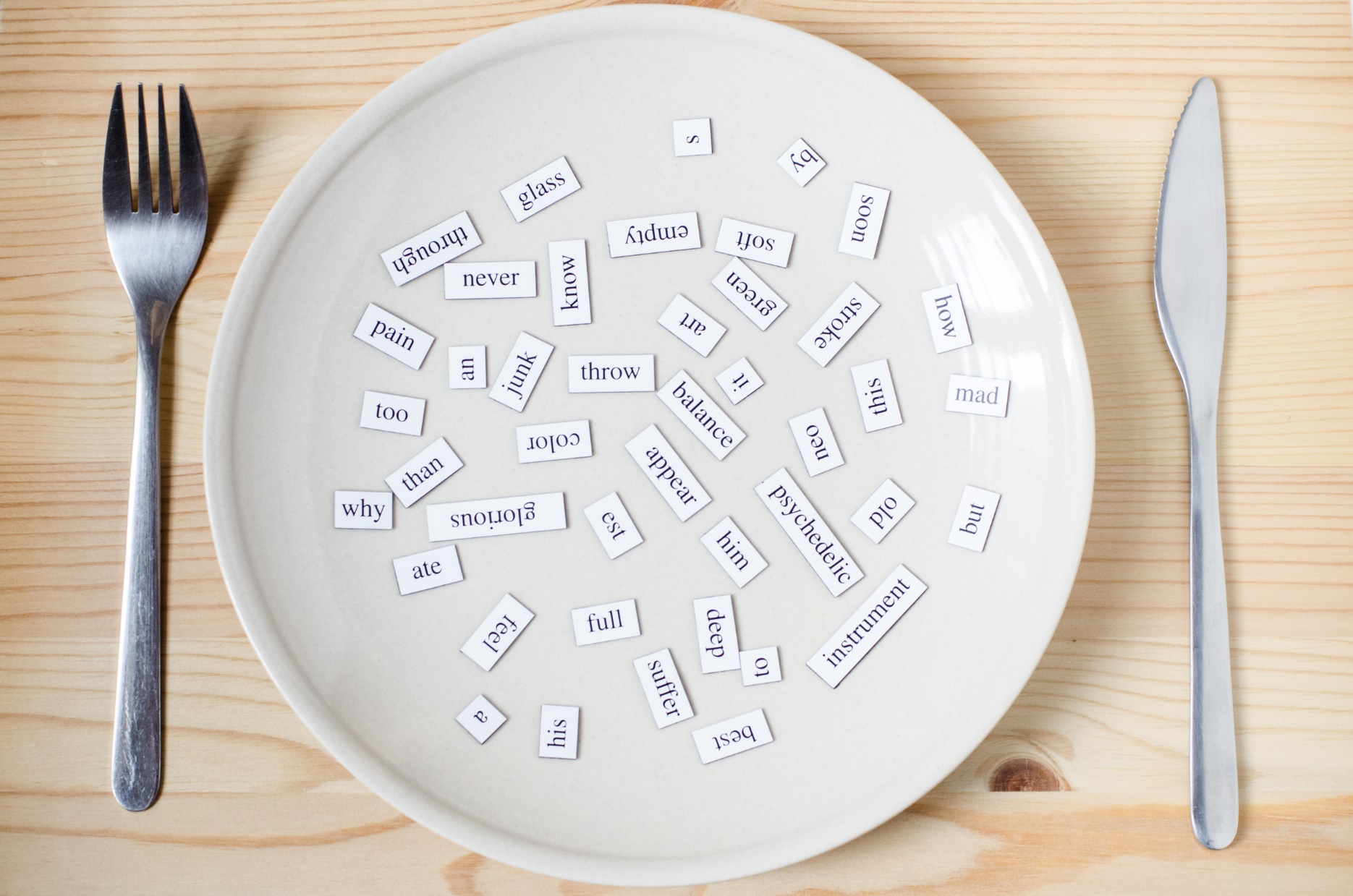 Structures
Can you play soccer?
-Yes, I can./No, I can't.
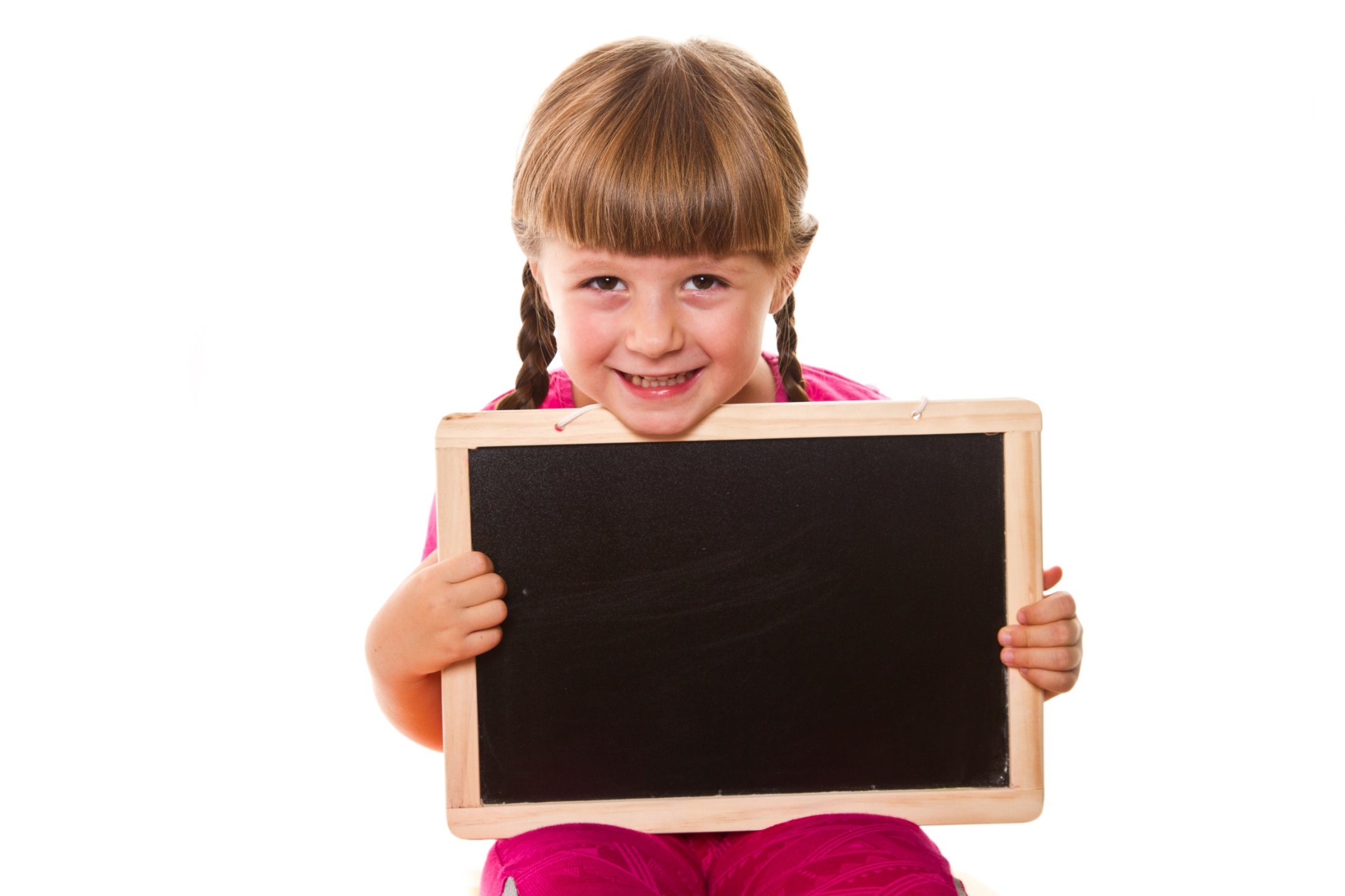 Presentation
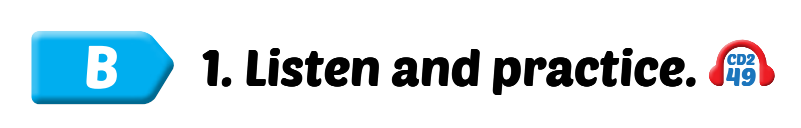 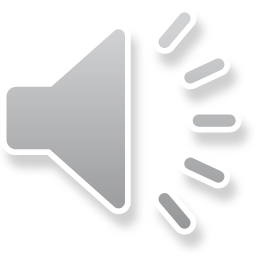 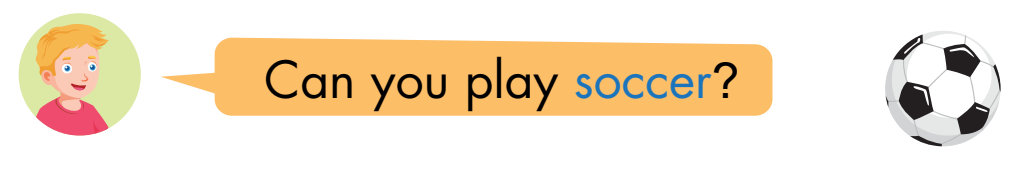 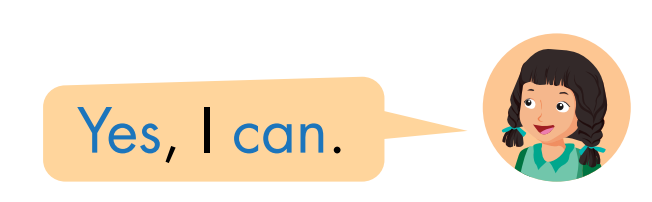 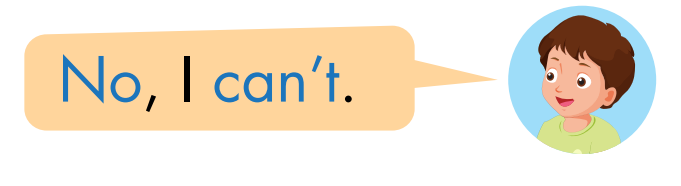 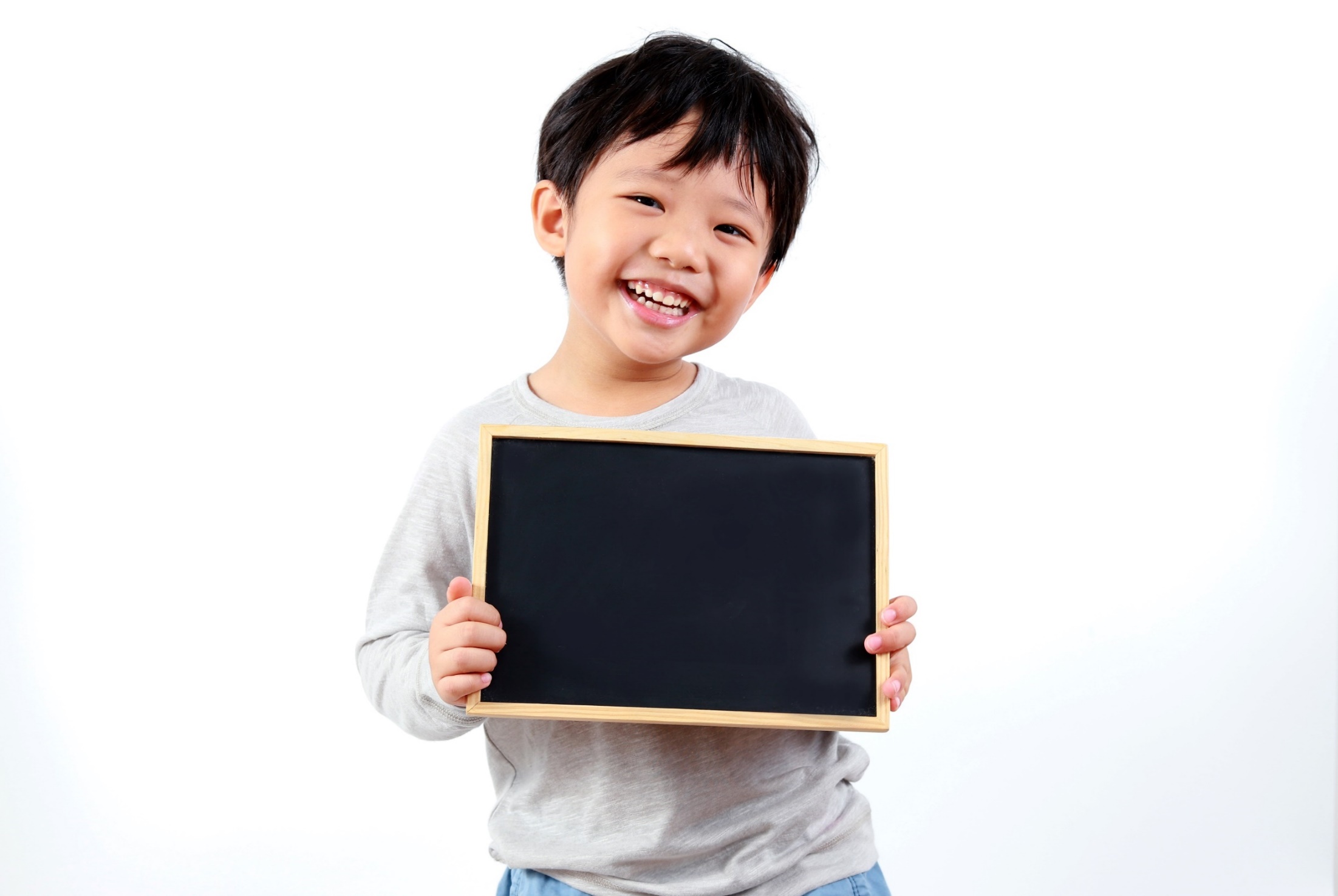 Practice
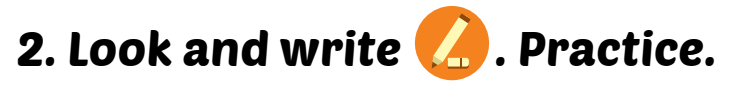 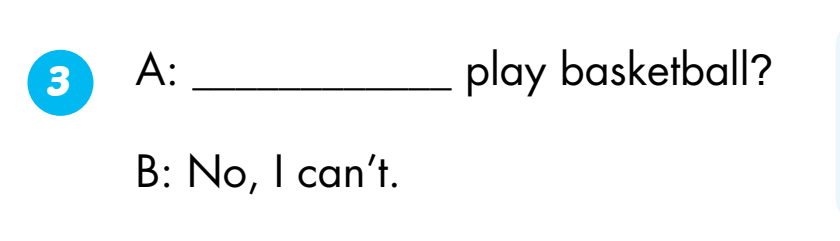 Can you
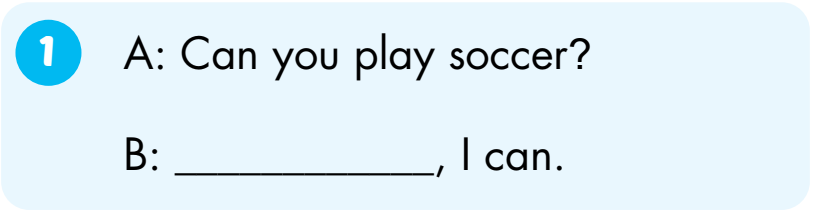 Yes
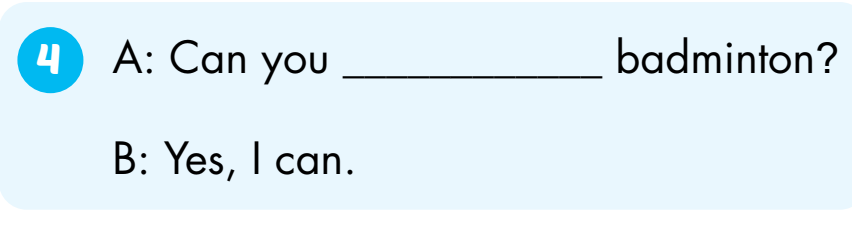 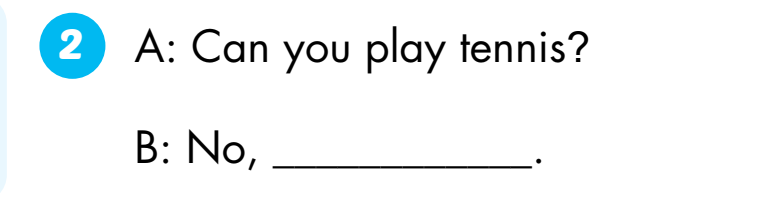 play
I can’t
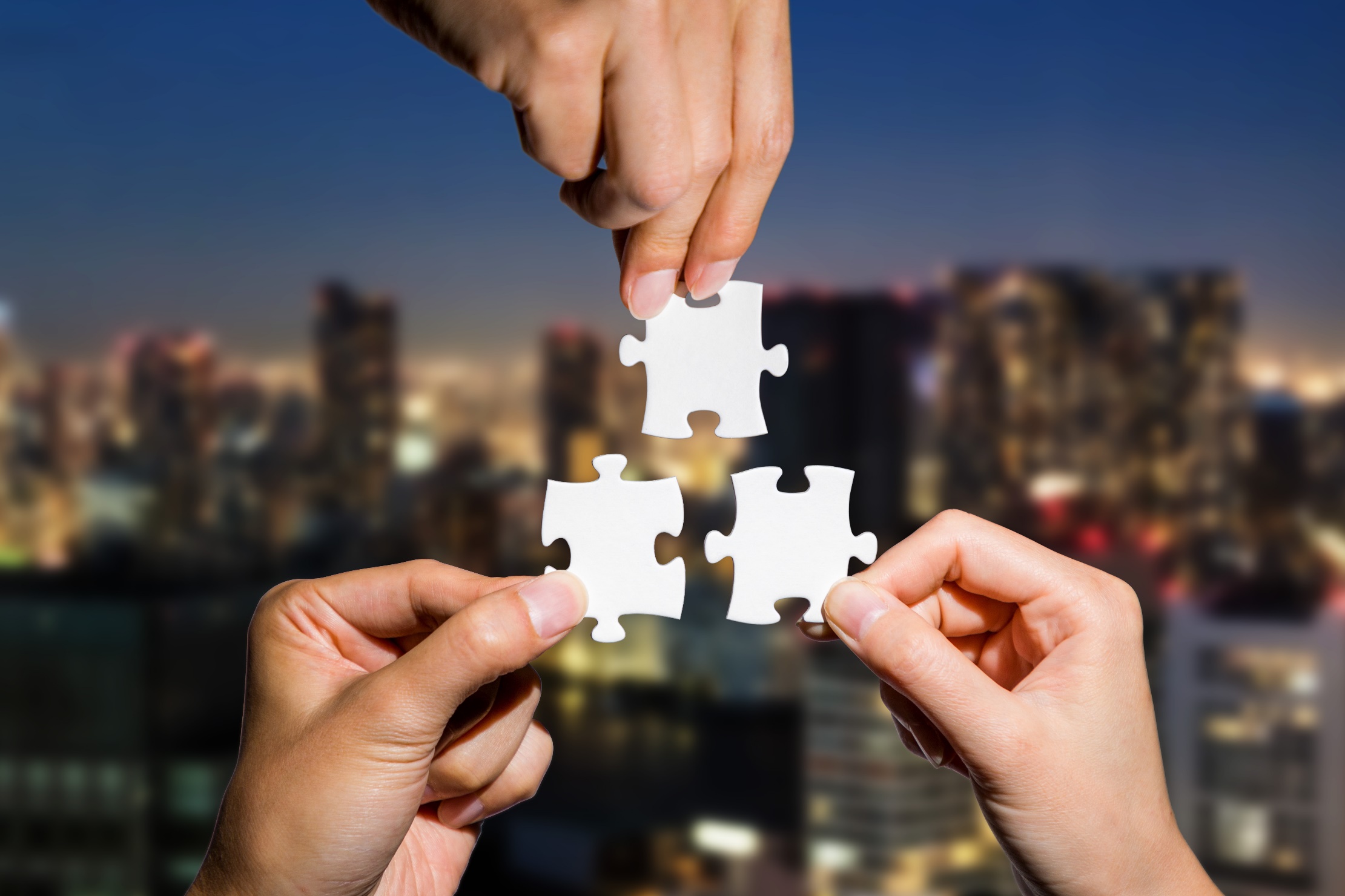 CONSOLIDATION
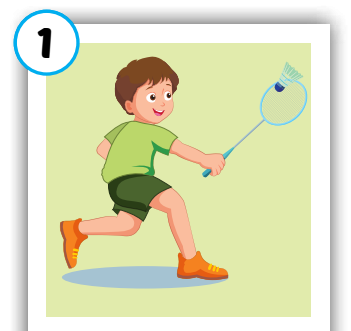 Can you play ….?
1
Lost turn

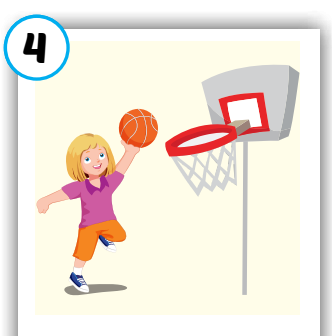 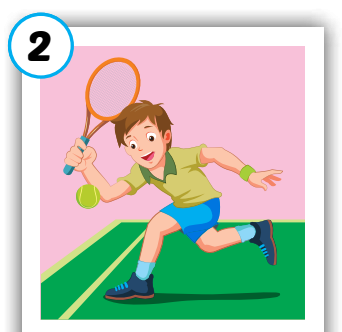 SPIN
2
5
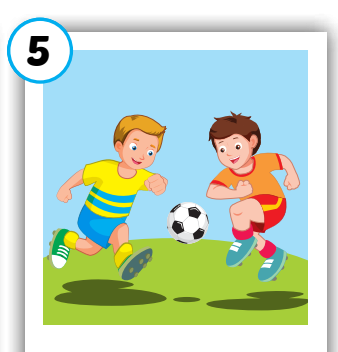 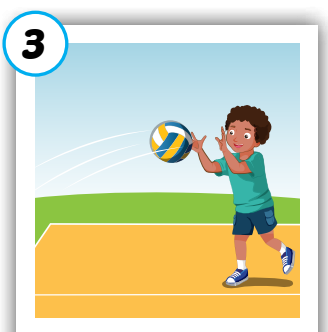 4
3
Yes, I can.
No, I can’t.
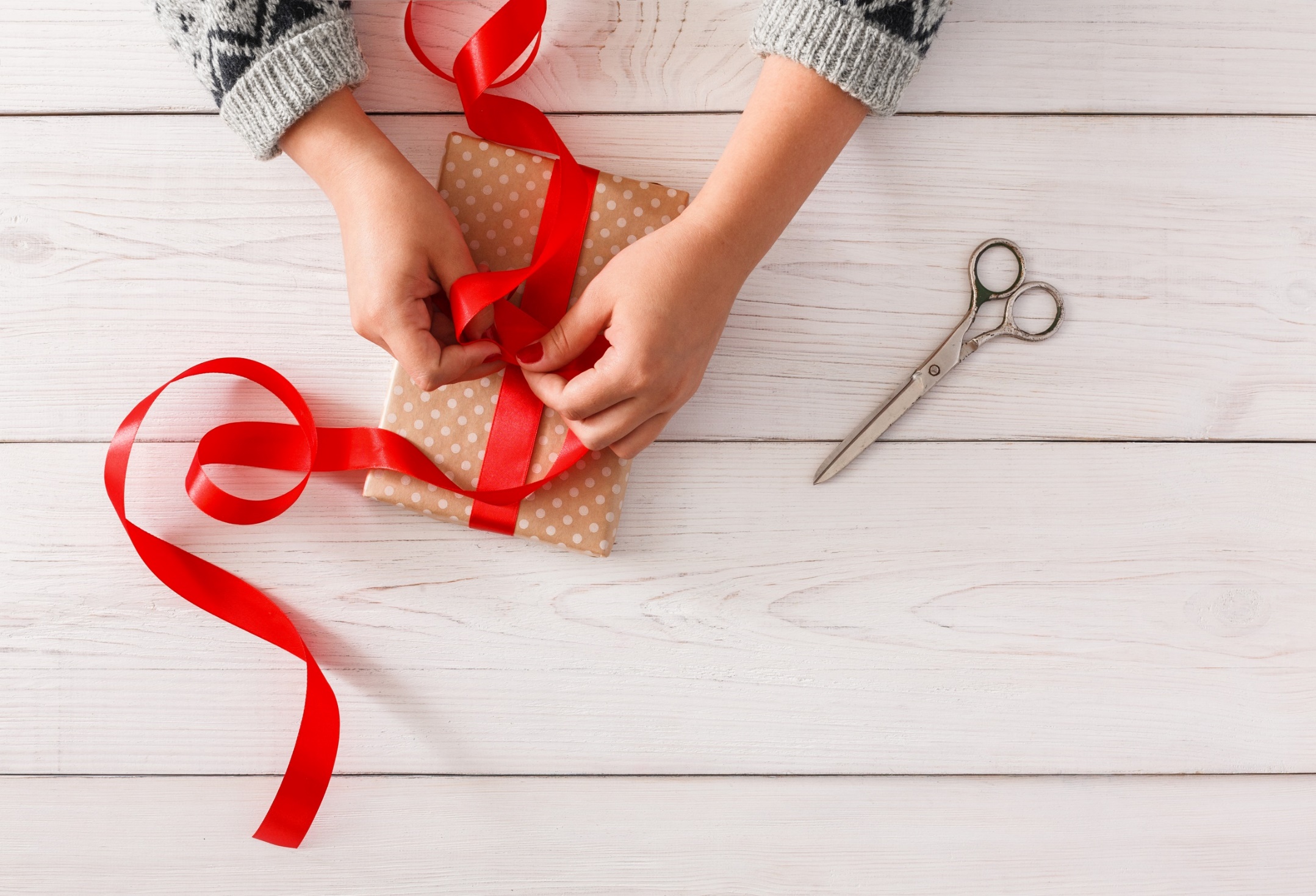 WRAP-UP
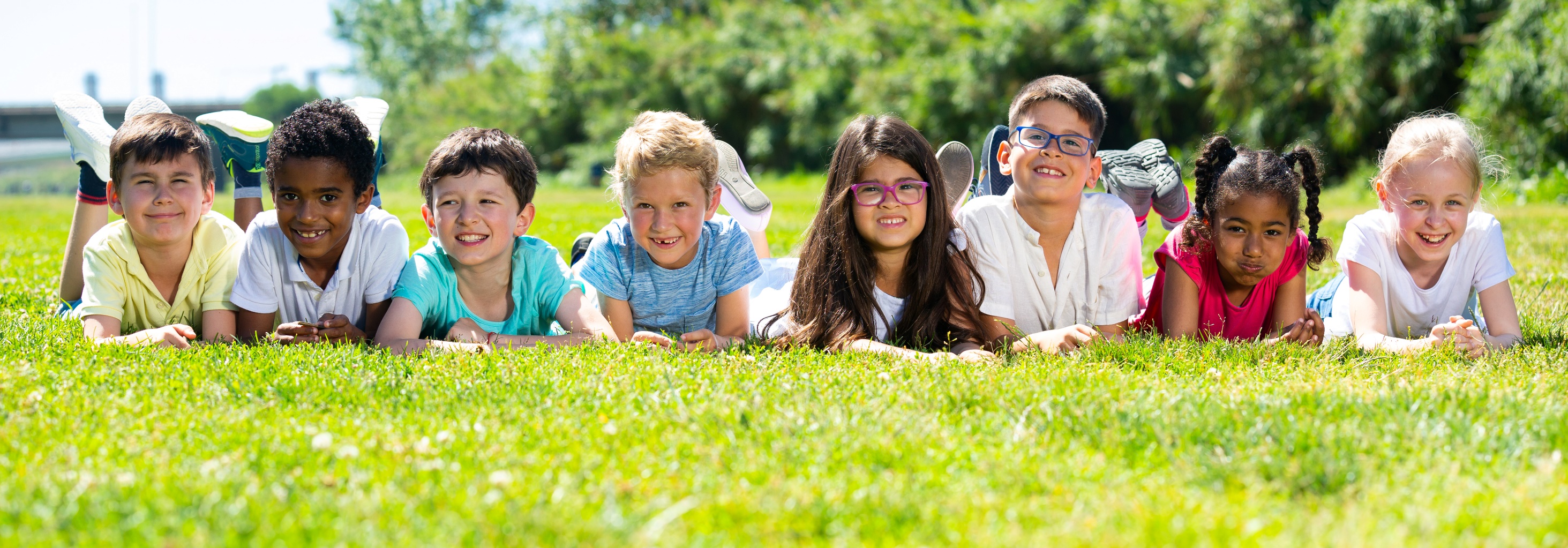 Have a nice day!